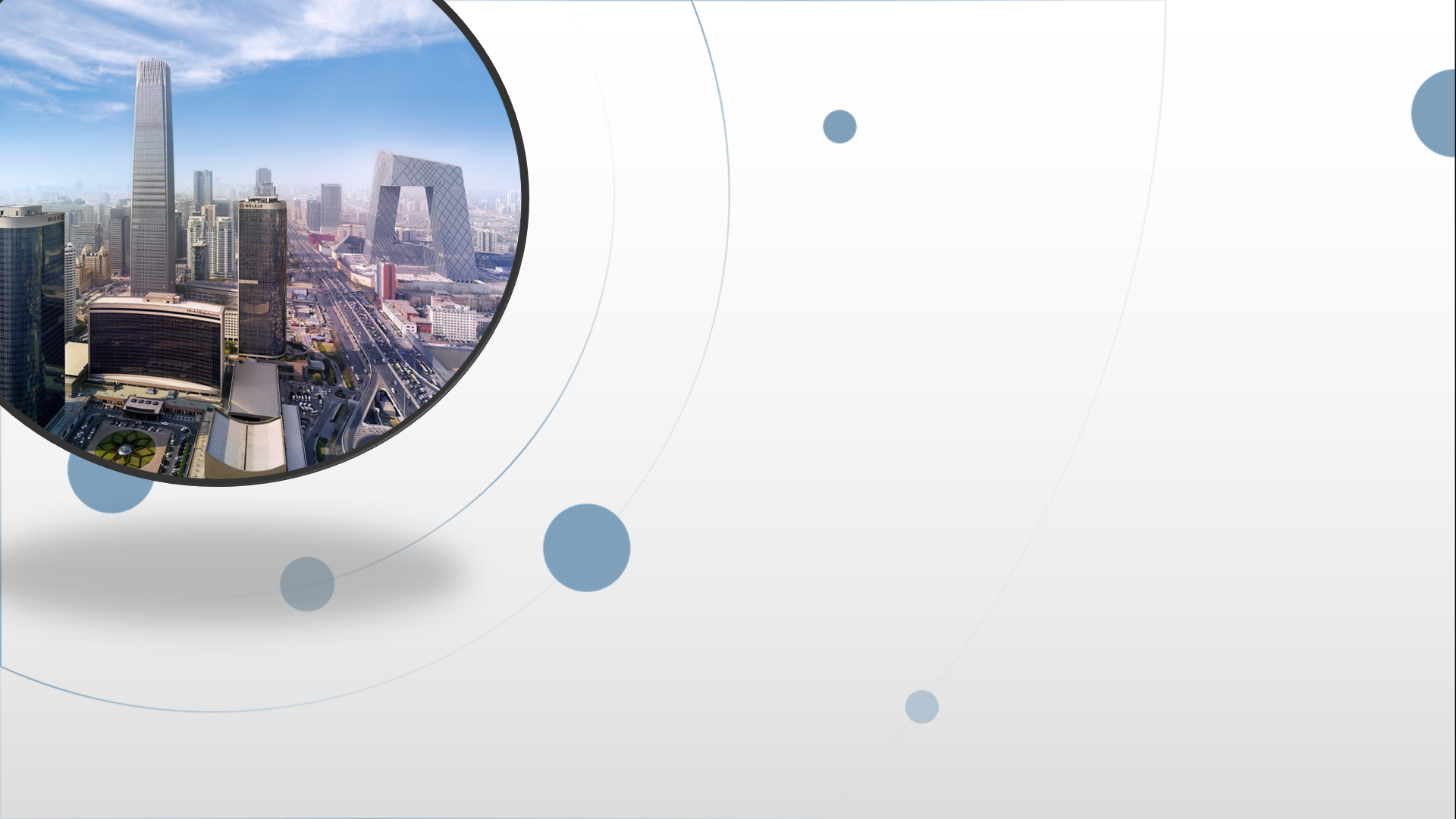 朝阳区线上课堂·十年级生物
探究蛋白酶对蛋白质的影响

探究菠萝蛋白酶对豆
 乳凝胶形成的影响
北京中学    王岳琼
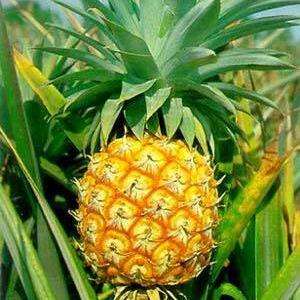 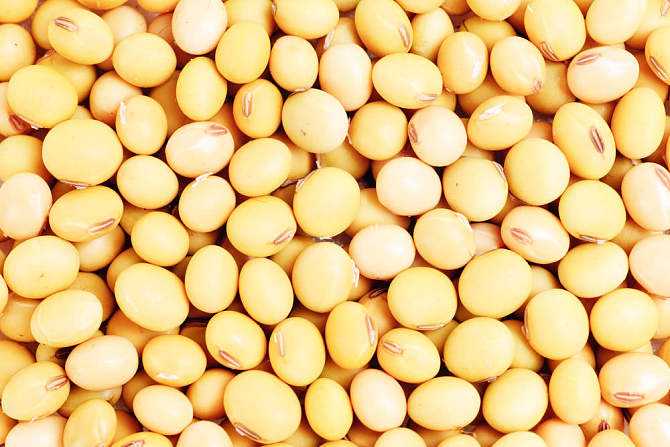 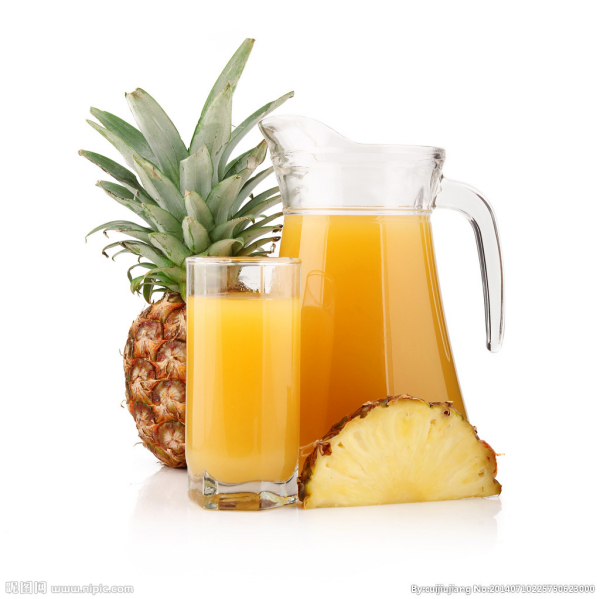 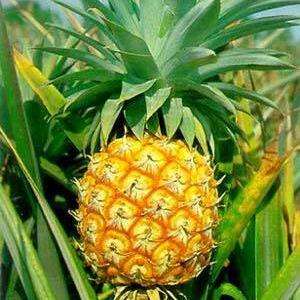 1.怎么从菠萝果
  肉中得到菠萝
  蛋白酶呢？
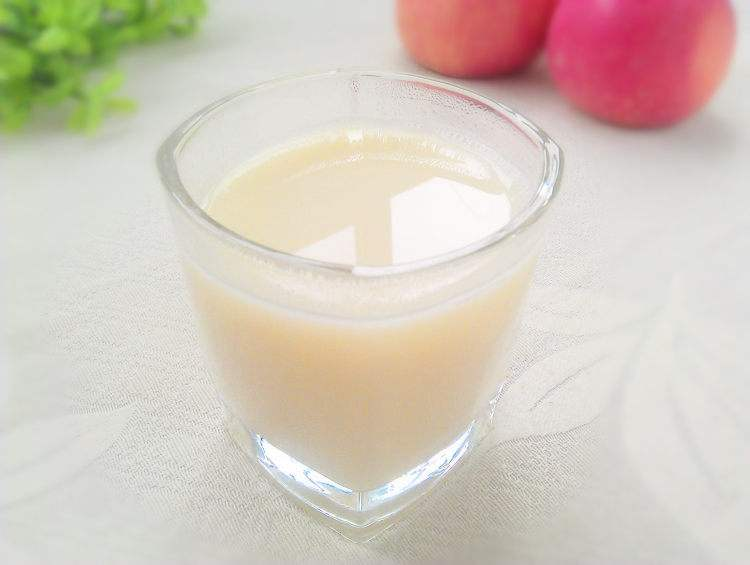 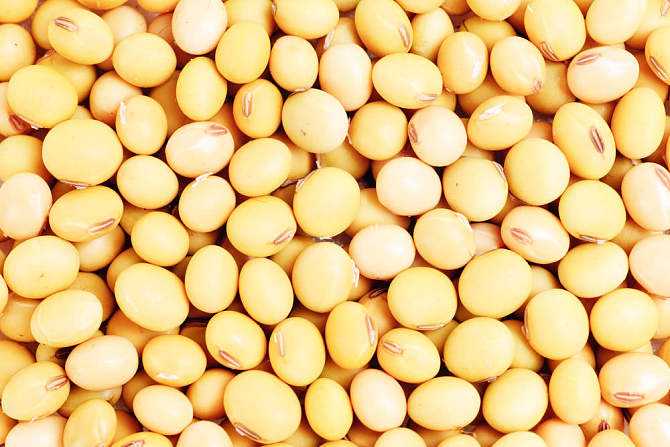 2.怎么制备豆浆？
此图片来源于网络
3.用多少蛋白酶溶液？用多少豆浆？蛋白酶和豆浆的浓度如何？
4.你可以尝试设定不同的实验温度和实验所用溶液的pH。
5.设计一个表格来记录你的实验处理条件和实验现象。
第一项作业：请上交你的探究实验报告。
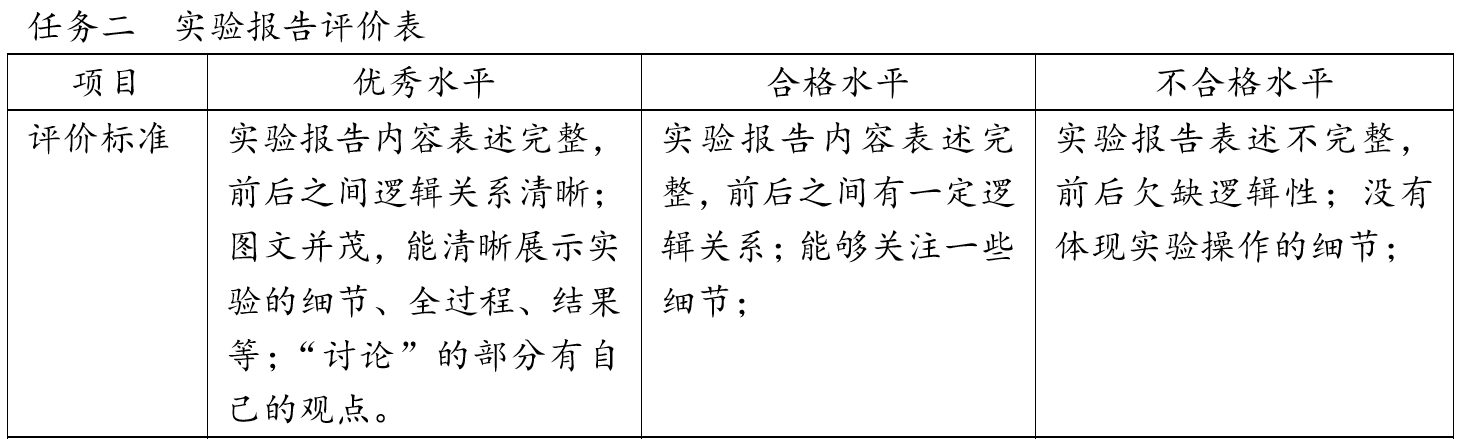 第二项作业：请完成“形成性评价”中的题目。
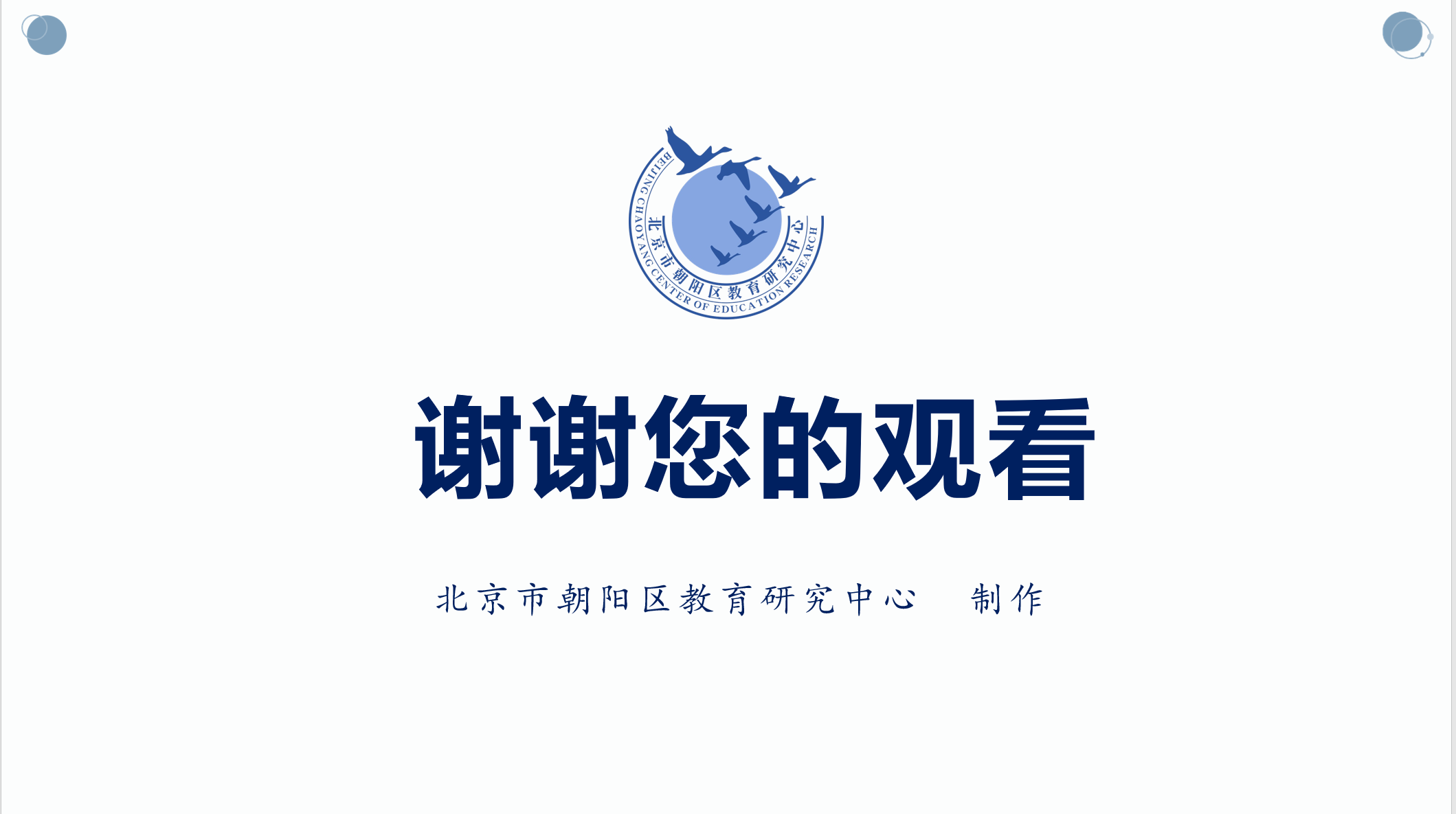